Yerel Yönetimler Mevzuat SUNUMU
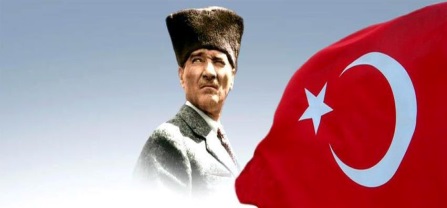 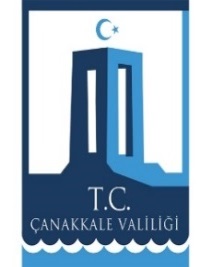 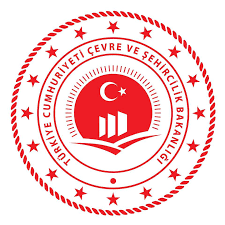 ÇANAKKALE ÇEVRE VE ŞEHİRCİLİK İL MÜDÜRLÜĞÜ
(Yerel Yönetimler Şube Müdürlüğü)
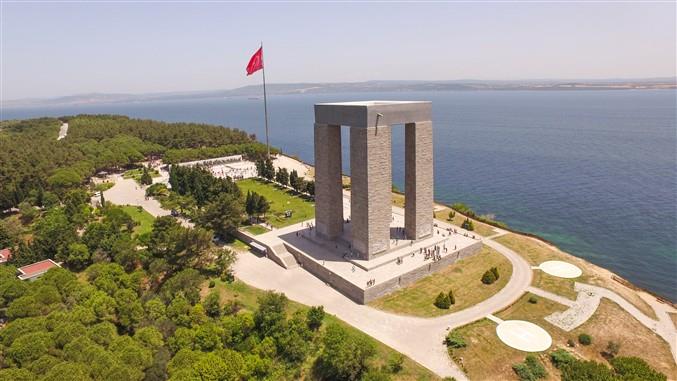 Çanakkale-2019
SUNUM PLANI
GÖREV PAYLAŞIMINA DAİR HUKUKİ DÜZENLEMELER
YEREL YÖNETİMLER GENEL MÜDÜRLÜĞÜ TEŞKİLAT ŞEMASI 
BAKANLIĞIMIZCA YÜRÜTÜLECEK HİZMETLER
İÇİŞLERİ BAKANLIĞINCA YÜRÜTÜLECEK HİZMETLER
MÜŞTEREKEN YÜRÜTÜLECEK HİZMETLER
GÖREV PAYLAŞIMINA DAİR HUKUKİ DÜZENLEMELER
703 sayılı Kanun Hükmünde Kararname ile Mahalli İdareler Genel Müdürlüğü kaldırılmıştır.
1 numaralı Cumhurbaşkanlığı Kararnamesiyle Bakanlığımıza mahalli idareleri ve bunların merkezi idare ile olan alaka ve münasebetlerini düzenlemek  görevi verilmiş ve Yerel Yönetimler Genel Müdürlüğü kurulmuştur. 
1 ve 4 Numaralı Cumhurbaşkanlığı Kararnameleriyle, mahalli idarelerin idari vesayet ile ilgili olan görev, yetki ve sorumlulukları İçişleri Bakanlığı uhdesinde bırakılmış, bunun dışındaki görev, yetki ve sorumluluklarının Bakanlığımıza devredilmesi öngörülmüştür.
Mahalli İdareler Kontrolörleri, 1 numaralı Cumhurbaşkanlığı Kararnamesiyle Çevre ve Şehircilik Bakanlığına devredilmişken, 4 numaralı Cumhurbaşkanlığı Kararnamesiyle İçişleri Bakanlığın geri dönmüştür.
3 Ağustos 2018 tarihinde Bakanlığımız ve İçişleri Bakanlığı arasında bir protokol yapılarak her iki Bakanlığın görev ve yetkileri belirlenmiştir.
GÖREV PAYLAŞIMINA DAİR HUKUKİ DÜZENLEMELER
Cumhurbaşkanlığı Kararnameleriyle, 
     Mahalli İdareler Genel Müdürlüğü’nün yürüttüğü;
İçişleri Bakanlığının mahalli idareler üzerinde sahip olduğu vesayet yetkisinin mevzuat hükümleri gereğince uygulanmasını sağlamak, 
Mahalli idarelerin seçilmiş veya tayin edilmiş organları ve bunların üyeleriyle diğer kamu görevlileri hakkında inceleme, araştırma ve soruşturma yapmak, görevleri İçişleri Bakanlığında bırakılmış;

Mahalli idarelerin iş ve işlemlerine dair mevzuatla verilen görev ve hizmetleri yapmak, takip etmek, sonuçlandırmak ve geliştirmek,
Mahalli idare yatırım ve hizmetlerinin kalkınma planları ile yıllık programlara uygun şekilde yapılmasını gözetmek, 
Mahalli idarelerin geliştirilmesi amacıyla araştırmalar yapmak, istatistiki bilgileri toplamak, değerlendirmek ve yayımlamak,
Mahalli idareler personelinin hizmet içi eğitimini planlamak ve uygulanmasını takip etmek,
Mahalli idarelerin teşkilat, araç ve kadro standartlarını tespit etmek
    görevleri ise Çevre ve Şehircilik Bakanlığına bırakılmıştır.
YEREL YÖNETİMLER GENEL MÜDÜRLÜĞÜ TEŞKİLAT ŞEMASI
BAKANLIĞIMIZCA YÜRÜTÜLECEK HİZMETLER
Bakanlığımızca Yürütülecek Hizmetler
Personel Rejiminin Düzenlenmesi ve Yönetimine İlişkin Konular
Belediyelerin;
Norm kadro ilke ve standartları ve teşkilatlanmasına ilişkin işlemler,
Görevde yükselme ve unvan değişikliği, 
İlk defa memur atama izni verilmesi,
Hizmet içi eğitim,
Personel çalıştırılmasına dayalı hizmetler için şirketlere ilk defa işçi alımı,
Genel sekreter atamaları,
Özel Kalem Müdürü atama izinleri,
Sözleşmeli personel istihdamı,
Zabıta ve İtfaiye hizmetlerine ilişkin yürütülen çalışmalar,
İstatistiki bilgilerin toplanması,
Bakanlığımızca Yürütülecek Hizmetler
Belediyeler ve/veya Belediye Birliklerinin;
Kurulması, ayrılması, katılması, tüzel kişiliğin kaldırılması
Tüzük değişikliği,
İhalelerden yasaklama,
Şirket kurulması,
Bütçe içi işletme kurulması,
Yap-İşlet-Devret,
Acele kamulaştırma,
Mezarlıklardan yol geçirme,
Taşıt Kanunu,
Taşınmaz tahsisi,
İmtiyaz devri,
İle ilgili işlemler.
Bakanlığımızca Yürütülecek Hizmetler
Belediyeler ve/veya Belediye Birliklerinde;
Standartların Belirlenmesi,
Turizm alanları etüt çalışmaları ve balıkçı barınakları ile ilgili görüşler,
Eylemler ve planlar,
Yurt dışı fonlar,
Performans ölçüm kriterleri,
Kamu yararı kararı,
Kent konseyleri, 
Gönüllü katılım,
Pay dağıtımı,
İle İlgili işlemler.
Bakanlığımızca Yürütülecek Hizmetler
Mevzuat
Mahalli idarelerin idari vesayet, denetim ve soruşturma ile İçişleri Bakanlığı görev alanında kalan hususlar hariç olmak üzere diğer görev, yetki ve sorumlulukları ile ilgili;
Mahalli idare mevzuatı ile ilgili düzenleme yapmak,
İşyeri ruhsatlarına ilişkin iş ve işlemler,
Mahalli idare mevzuatının uygulanmasına ilişkin görüşler,
Mahalli idare birimlerinin hazırladıkları mevzuat taslakları ile ilgili görüş oluşturulması işlemlerini yürütmek, 
Soru önergelerinin cevaplanması,
Bakanlığımızca Yürütülecek Hizmetler
Faaliyet Raporları
Mahalli idarelerin faaliyet raporlarının hazırlanması
Mahalli idarelere ait istatistiklerin üretilmesi (YERELBİLGİ Projesi)
Bakanlığımızca Yürütülecek Hizmetler
Eğitim Hizmetleri ve Dış İlişkiler
Yerel Yönetim personelinin eğitilmesi,
Kardeş Şehir onayları,
Avrupa Konseyi Yerel ve Bölgesel Yönetimler Kongresi heyet seçimleri,
Uluslararası ortak faaliyet projeleri,
Uluslararası üyelikler,
Tebligatlar,
Bakanlığımızca Yürütülecek Hizmetler
Projeler
KÖYDES
YERELBİLGİ

Teşkilat Kanunda belirtilmeyen ancak diğer mevzuatla verilen görevler
Ücretsiz Seyahat İcmallerinin İlgili Bakanlığa Gönderilmesi
İÇİŞLERİ BAKANLIĞINCA YÜRÜTÜLECEK HİZMETLER
İçişleri Bakanlığınca Yürütülecek Hizmetler
Teftiş, Denetim ve Soruşturma
Teftiş/özel teftiş/araştırma onayları,
Ön inceleme onayları,
İşleme konulmama işlemleri,
Görevden uzaklaştırma işlemleri,
Denetimlerde hazırlanan denetim ve tazmin raporlarının takibi,
Şikayet ve başvuruların değerlendirilmesi,
Mahalli idarelerde çalışan memurların, Devlet memurluğundan çıkarılması, 
Mahalli idarelerde hizmetlerde aksama halinde yapılacak işlemler.
İçişleri Bakanlığınca Yürütülecek Hizmetler
Belediyeler;
Belde adının değiştirilmesi, 
Belediye meclisinin feshi ile ilgili işlemler, 
Belediye başkanı veya meclis üyesinin düşürülmesi, 
Belediye başkanı görevlendirilmesi, 
Belediye başkanlarının mal bildirimleri, 
Görev alanıyla ilgili Avrupa Birliği fonlarıyla ve diğer uluslararası kuruluşlarla ortak projelerin yürütülmesi ilgili iş ve işlemler,
Belediye başkanlığının herhangi bir nedenle boşalması ve yeni belediye başkanı veya başkan vekilinin seçilememesi durumunda seçim yapılıncaya kadar belediye başkanı görevlendirilmesi ile ilgili işlemler,
Terör nedeniyle görevi sona erdirilen veya görevden uzaklaştırılan mahalli idarelerin seçilmiş organları ve bu organların üyeleri ile bu idareler hakkındaki belediye başkanı görevlendirilmesi ile ilgili işlemler,
İçişleri Bakanlığınca Yürütülecek Hizmetler
İl Özel İdareleri;
İl özel idareleri genel sekreter atamaları
İl özel idarelerinin norm kadro ve standartlarına ilişkin usul ve esasları
İl özel idareleri, üyelerinin tamamı il özel idarelerinden oluşan ulusal düzeydeki birlik ile il özel idareleri ve köylerin kurduğu birliklerin;
Kurulması,
Tüzük değişikliği,
Meclislerinin feshi,
İhalelerden yasaklama,
Şirket kurulması,
Bütçe içi işletme kurulması,
Borçlanma,
Yap-İşlet-Devret,
Teşkilatlanma,
Görevde yükselme, unvan değişikliği, 
İlk defa memur atama izni verilmesi,
Hizmet içi eğitim,
Personel çalıştırılmasına dayalı hizmetler için şirketlere ilk defa işçi alımı,
Sözleşmeli personel istihdamı,
İstatistiki bilgilerin toplanması,
İçişleri Bakanlığınca Yürütülecek Hizmetler
Muhtar ödeneklerinin valiliklere gönderilmesi
Köy kurulması, birleştirilmesi, ayrılması ve kaldırılmasına ilişkin iş ve işlemleri yürütmek
Gökçeada ve Bozcaada mahalli idarelerine ilişkin iş ve işlemleri,
İçişleri Bakanlığınca Yürütülecek Hizmetler
Mevzuat
Mahalli idarelerin idari vesayet, denetim ve soruşturma ile İçişleri Bakanlığı görev alanında kalan görev, yetki ve sorumlulukları ile görev alanında kalan konular ile ilgili;
Mahalli idare mevzuatı ile ilgili düzenleme yapmak,
Mahalli idare mevzuatının uygulanmasına ilişkin görüşler,
Mahalli idare birimlerinin hazırladıkları mevzuat taslakları ile ilgili görüş oluşturulması, 
Soru önergeleri,
İçişleri Bakanlığınca Yürütülecek Hizmetler
Projeler
MUHTAR BİLGİ SİSTEMİ
YİKOB-KIRDES
KÖYDES CBS
MÜŞTEREKEN YÜRÜTÜLECEK HİZMETLER
Müştereken Yürütülen Hizmetler
Belediyeler ve bağlı kuruluşlar ile mahalli idare birliklerinin norm kadro ve standartlarına ilişkin usul ve esasları,
Mahalli idare personelinin görevde yükselme ve unvan değişikliği esasları,
Mahalli İdarelere İlk Defa Atanacaklara Dair Sınav ve Atama Yönetmeliği,
İl Özel İdareleri, Belediyeler ve Bağlı Kuruluşları ile Bunların Üyesi Olduğu Mahalli İdare Birliklerinin Personel Çalıştırılmasına Dayalı Hizmetlerinin Gördürülmesine İlişkin Usul ve Esaslar,
Müştereken Yürütülen Hizmetler
Projeler
E-BELEDİYE 
(İçişleri Bakanlığı/Çevre ve Şehircilik Bakanlığı – Proje tamamlandıktan sonra Çevre ve Şehircilik Bakanlığı ile beraber yürütülecektir.)
Türkiye’de Yerel Yönetim Reformunun Kurumsallaştırılması Programı (LAR3)
YEREL YÖNETİMLER GENEL MÜDÜRLÜĞÜNÜN SORUMLU OLDUĞU YUKARIDA SIRALANAN MEVZUAT VE GENEL GÖREVLERDEN BAZILARI AŞAĞIDA ANA BAŞLIKLAR HALİNDE SIRALANMIŞTIR
Acele Kamulaştırma
Belediyelerin Borçlanması
Su Protokolü İşlemleri
Bütçe İçi İşletme Kurulması
Mezarlıktan Yol Geçirilmesi
Kamu Yararı Kararı Alınması
Kamu Yararı Kararının Onaylanması
Belediye Kurulması ve Sınır İçine Alınma
Şirket Kurulması
Tahsis Onayı
İhaleden Yasaklama
Ücretsiz Seyahat Ödemeleri
Mahalli  İdareler Personelinin Görevde Yükselme ve Unvan Değişikliği İşlemleri
Belediye ve Bağlı Kuruluşları İle Mahalli İdare Birlikleri Norma Kadro İlke ve Standartlarına Dair Yönetmelik
Kardeş Kent 
Yurt Dışı Görevlendirme
İşyeri Açma ve Çalışma Ruhsatı İşlemleri
YEREL YÖNETİMLER GENEL MÜDÜRLÜĞÜNÜN ÇALIŞMA YÖNERGESİNDEKİ GÖREV DAĞILIMI
6 ADET DAİRE BAŞKANLIĞINDAN OLUŞMAKTADIR.
Belediye Hizmetleri Daire Başkanlığı
Birlikler  ve Yardımlar Daire Başkanlığı
Dış İlişkiler Daire Başkanlığı
Mevzuat Geliştirme Daire Başkanlığı
Personel Hizmetleri Daire Başkanlığı
Yönetim Hizmetleri Daire Başkanlığı
YEREL YÖNETİMLER ŞUBE MÜDÜRLÜĞÜNÜN GÖREVLERİ AŞAĞIDA 4 ANA BAŞLIK ALTINDA ÖZETLENMİŞTİR
ÇEVRE VE ŞEHİRCİLİK BAKANLIĞI’NIN SORUMLU OLDUĞU MEVZUAT
Çevre ve Şehircilik Bakanlığı’nın Sorumlu Olduğu Mevzuat, İçişleri Bakanlığı ile yapılan protokol sonucu Bakanlıkça hazırlanan yönergede 38 başlık altında sıralanmıştır. 
1.  26.05.1981 tarihli ve 2464 sayılı Belediye Gelirleri Kanunu,
2. 10.07.2004 tarihli 5216 sayılı Büyükşehir Belediyesi Kanunu,
3.  02.07.2008 tarihli ve 5779 sayılı İl Özel İdarelerine ve Belediyelere Genel Bütçe Vergi Gelirlerinden Pay Verilmesi Hakkında Kanun,
4. 03.07.1968 tarihli ve 1053 sayılı Belediye Teşkilatı olan Yerleşim Yerlerine İçme, Kullanma ve Endüstri Suyu Temini Hakkında Kanun,
5. 18.11.1983 tarihli ve 2960 sayılı Boğaziçi Kanunu,
6. 29.07.1970 tarihli ve 1319 sayılı Emlak Vergisi Kanunu,
7. 21.07.1983 tarihli ve 2863 sayılı Kültür ve Tabiat Varlıklarını Koruma Kanunu,
8. 02.07.1941 tarihli ve 4081 sayılı Çiftçi Mallarının Korunması Hakkında Kanun,
9. 04.11.1983 tarihli ve 2942 sayılı Kamulaştırma Kanunu 6 ncı maddesi ve 27 nci maddesi,
(6 nci Madde; kamu yararı onay mercii)
(27 nci madde; Acele Kamulaştırma
10.11.03.2010 tarihli ve 5957 sayılı Sebze ve Meyveler İle Yeterli Arz ve Talep Derinliği Bulunan Diğer Malların Ticaretinin Düzenlenmesi Hakkında Kanun, 
11.03.07.2005 tarihli ve 5393 sayılı Belediye Kanununun 4 üncü maddesi (Belediye Kuruluşu), 8 inci maddesi (Birleşme ve Katılma), 11 inci maddesi (Tüzel Kişiliğin sona ermesi), 15 inci maddesi (Belediyenin yetki ve imtiyazları), 18 inci maddesi (Meclisin görev ve yetkileri), 19 uncu maddesi (Başkanlık Divanı), 49 uncu maddesi (Norma Kadro ve Personel İstihdamı), 51 inci maddesi (Zabıta görev ve yetkileri), 52 inci maddesi (İtfaiye), 56 ıncı maddesi (Faaliyet raporu), 62 inci maddesi (Bütçenin hazırlanması ve kabulü), 65 inci maddesi (Bütçe sistemi), 68 inci maddesi (Borçlanma), 69 uncu maddesi (Arsa ve konut üretimi), 71 inci maddesi (İşletme Tesisi), 73 üncü maddesi (Kentsel Dönüşüm ve Gelişim Alanları), 74 üncü maddesi (Yurtdışı İlişkiler), 76 ıncı maddesi (Kent Konseyi), 77 inci maddesi (Belediye Hizmetlerine Gönüllü Katılım), Geçici 1. Maddesi (İlave Personel İstihdamı), Geçici 2. Maddesi (Norm Kadrolar),
12. Üyeleri İl Özel İdarelerinden ve köylerden oluşan mahalli idare birlikleri dışında kalan mahalli idare birlikleri bakımından 26.05.2005 tarihli ve 5355 Sayılı Mahalli İdare Birlikleri Kanunu,
13. Belediyeler bakımından 14.07.1965 tarihli 657 Sayılı Devlet Memurları Kanunu’nun 33. Maddesi (Sınıflandırma, Kadroların Tespiti),
14. 01.07.2005  tarihli 5378 sayılı Engelliler Hakkında Kanunun geçici 3 üncü maddesi (Engellilerin erişilebilirlik standartlarının denetimi için her ilde komisyon görevlendirilmesi), 
15. 03.06.2007 tarihli 5686 Sayılı Jeotermal Kaynaklar ve Doğal Mineralli Sular Kanunu’nun 17 inci maddesi (Kültür ve Turizm Koruma ve gelişim Bölgeleri İle Turizm Merkezlerine İlişkin Hususlar),
16. 14.01.2015 tarihli 6585 sayılı Perakende Ticaretin Düzenlenmesi Hakkında  Kanunun 5 inci maddesi (İşyeri Açma ve Çalışma Ruhsatı verilmesi),
17. 20.11.1981 tarihli ve 2560 Sayılı İstanbul Su ve Kanalizasyon İdaresi Genel Müdürlüğü Kuruluş ve Görevleri Hakkında Kanunun 7 inci ve 11 inci maddeleri.
18. 24.04.1930 tarihli ve 1593 Umimi Hıfzıssıhha Kanunu’nun 127 nci maddesi (İşyerlerinde hijyen eğitimine yönelik hususlar (Yönetmelik),
19. 10.052005 tarihli ve 5346 sayılı Yenilenebilir Enerji Kaynaklarının Elektrik Enerjisi Üretimi Amaçlı Kullanımına İlişkin Kanunun 6/A maddesi (Muafiyetli üretim) 
20. 13.022011 tarihli 6111 sayılı Bazı Alacakların Yeniden Yapılandırılması İle Sosyal Sigortalar ve Genel Sağlık Sigortası Kanunu ve Diğer Bazı Kanun ve Kanun Hükmünde Kararnamelerde Değişiklik Yapılması Hakkında Kanunun 166 ıncı maddesi (Mahalli İdarelerin ihtiyaç fazlası işçilere ilişkin hükümler)
21. İl Özel İdareleri ile üyeleri İl Özel İdarelerinden ve köylerden oluşan mahalli idare birlikleri dışında kalan mahalli idareler bakımından 04.01.2002 tarihli ve 4734 sayılı Kamu İhale Kanununun 58 inci maddesi (İhalelere katılmaktan yasaklama)
22. İl Özel İdareleri ile üyeleri İl Özel İdarelerinden ve köylerden oluşan mahalli idareler bakımından 05.01.2002 tarihli ve 4735 sayılı Kamu İhale Sözleşmeleri Kanunu’nun 26 ıncı maddesi (İhalelere katılmaktan yasaklama) 
23. 09.06.1994 tarihli ve 3998 sayılı Mezarlıkların Korunması Hakkında Kanunun 2 inci maddesi (Korunma),
24. 20.07.1966 tarihli ve 775 sayılı Gecekondu Kanunu’nun 35 inci maddesi ( Belediye sınırları ve mücavir sahalar dışında uygulama),
25. 16.06.1939 tarihli ve 3645 sayılı İstanbul Elektrik, Tramvay ve Tünel İdareleri Teşkilat ve Tesisatının İstanbul Belediyesine Devrine Dair Kanunun 10. Maddesi, 
26. 08.01.2002 tarihli ve 4736 sayılı Kamu Kurum ve Kuruluşlarının Ürettikleri Mal ve Hizmet Tarifeleri ile Bazı Kanunlarda Değişiklik Yapılması Hakkında Kanunun 1 inci maddesi (Ücretsiz ulaşım ile ilgili),
27. 10.12.2003 tarihli ve 5018 sayılı Kamu Mali Yönetimi ve Kontrol Kanunu’nun 10 uncu (Bakanların ve üst yöneticilerin hesap verme sorumluluğu), 31 inci (Harcama yetkisi ve yetkilisi), 33 üncü (Giderin gerçekleşmesi), 41 inci (Faaliyet raporları),49 uncu (Muhasebe sistemi) maddeleri, 
28. 11.01.1989 tarihli ve 3516 sayılı Ölçüler ve Ayar Kanunu2nun 22 inci maddesi (Kadro Temini Atama ve Görevlendirme),
29. 03.12.2010 tarihli ve 6085 sayılı Sayıştay Kanunun 39 uncu maddesi (Faaliyet Genel Değerlendirme Raporu),
30. 08.03.2011 tarihli ve 6172 sayılı Sulama Birlikleri Kanunu’nun 2. maddesi,
31. 11.02.1959 tarihli ve 7201 Tebligat Kanunu’nun  geçici 2 inci maddesi (elektronik tebligat adreslerinin verilmesi),
32. 04.01.1961 tarihli ve 213 sayılı Vergi Usul Kanunu’nun  ek 1 inci maddesi,
33. 16.12.1942 tarihli ve 4325 sayılı Ankara Elektrik ve Havagazı ve Adana Elektrik Müesseselerinin İdare ve İşletmeleri Hakkında Kanunun 10 uncu, 15 inci, ve 28 inci maddeleri,
34. 19.07.1943 tarihli ve 4483 sayılı İzmir tramvay ve Elektrik Türk Anonim Şirketi İmtiyaziyle Tesisatının Satın Alınmasına Dair Mukavelenin Tasdiki ve Bu Müessesenin İşletilmesi Hakkında Kanunun 7 inci maddesi,
35. 24.11.1994 tarihli ve 4046 sayılı Özelleştirme Uygulamaları Hakkında Kanunun 26 ıncımaddesi (Mahalli İdarelerde Birleştirme Uygulamaları), 
36. 03.07.2005 tarih ve 5403 sayılı Toprak Koruma ve Arazi Kullanımı Kanunu,
37. 16.06.2005 tarih ve 5366 sayılı Yıpranan Tarihi ve Kültürel Taşınmaz Varlıkların Yenilenerek Korunması ve Yaşatılarak Kullanılması Hakkında Kanun,
38. İşyeri Açma ve Çalışma Ruhsatlarına İlişkin Yönetmelik,
Ek-1 Listede Yer Alan Görevler
Yerel Yönetimler Genel Müdürlüğü’nün 07.08.2018 tarih ve 71188846/250/138314 sayılı yazı eki listede tanımlanan görevler 79 başlık altında sıralanmıştır.
EK-1 LİSTE
1.Mahalli idareleri ve bunların merkezi idare ile olan alaka ve münasebetlerini     düzenlemek.
2.Görev alanına giren konularda mahalli idarelerin idari ve teknik kapasitesinin
   geliştirilmesi için çalışmalarda bulunmak ve bunlara teknik destek sağlamak,
3.Belediyelerin ve bağlı kuruluşlarının almış olduğu kamu yararı kararına ilişkin
   iş ve işlemleri yürütmek,
4. Belediyelerin ve bağlı kuruluşlarının acele kamulaştırma taleplerine ilişkin iş
   ve işlemlerini yürütmek,
5. Büyükşehir belediyelerine bağlı olarak kurulan su ve kanalizasyon idarelerine
    yönetim kurulu üyesi atama onayları iş ve işlemlerini yürütmek,
6. Büyükşehir belediyelerine bağlı olarak kurulan su ve kanalizasyon idarelerine
   genel müdür atama iş ve işlemlerini yürütmek.
7.Belediyelerin özel kalem müdürü atama izinlerini vermek,
8.Belediyeler ve bağlı kuruluşlarının genel müdür, genel sekreter ve yönetim kurulu üyelerini atamak,
8/9/1983 tarih ve 2886 Sayılı Devlet İhale Kanunu ve 5/1/2002 tarih ve 4735 Sayılı Kamu İhale Sözleşmeleri Kanunu uyarınca belediyelerin ihaleden yasaklama talepleri doğrultusunda ihaleden yasaklama işlemlerini yürütmek,
9. 8/9/1983 tarih ve 2886 Sayılı Devlet İhale Kanunu, 4/1/2002 tarih ve 4734 Sayılı kamu İhale Kanunu ve 5/1/2002 tarih ve 4735 Sayılı Kamu İhale Sözleşmeleri Kanunu uyarınca üyeleri il özel idarelerinden ve köylerden oluşan mahalli idare birlikleri dışında kalan birliklerin ihaleden yasaklama talepleri doğrultusunda ihaleden yasaklama işlemlerini yürütmek,
10.İl özel idareleri ve köyler ile üyeleri il özel idarelerinden ve köylerden oluşan mahalli idare birlikleri dışında kalan mahalli idareler bakımından 16/06/2005 tarih ve 5366 sayılı Yıpranan Tarih ve Kültürel Taşınmaz Varlıkların Yenilenerek Korunması ve Yaşatılarak Kullanılması Hakkında Kanun gereğince yenileme alanları ile ilgili iş ve işlemleri yürütmek,
11.İl Özel İdareleri ve köyler ile üyeleri il özel idarelerinden ve köylerden oluşan mahalli idare birlikleri dışında kalan mahalli idareler bakımından 03/07/2005 tarih ve 5403 Sayılı Toprak Koruma ve Arazi Kullanımı Kanunu gereğince tarım amacı dışında kullanılacak araziler ile ilgili iş ve işlemleri yürütmek,
12.02.07.2008 tarihli ve 5779 Sayılı İl Özel İdarelerine ve Belediyelere Genel Bütçe Vergi Gelirlerinden Pay Verilmesi Hakkında Kanun gereğince Mahalli İdarelere genel bütçe vergi gelirlerinden pay verilmesine ilişkin işlemlerin yürütülmesinde Türkiye İstatistik Kurumu, İller Bankası ve Hazine ve Maliye Bakanlığı arasında koordinasyonu sağlamak ve bununla ilgili işlemleri yürütmek,
13.02.07.2008 tarihli ve 5779 Sayılı İl Özel İdarelerine ve Belediyelere Genel Bütçe Vergi Gelirlerinden Pay Verilmesi Hakkında Kanun gereğince İl Özel İdare paylarının tahsisine esas olmak üzere belirlenen köy sayılarını İller Bankasına bildirmek,
14.05.01.1961 tarih ve 237 Sayılı Taşıt Kanunu kapsamında belediyelerin yurtdışı araç hibeleriyle (ambulans, itfaiye-kurtarma aracı) ile ilgili işlemleri yürütmek, 
15.09/06/1994 tarih ve 3998 sayılı Mezarlıkların Korunması Hakkında Kanun gereğince mezarlıklardan yol geçirme onayları ile ilgili iş ve işlemleri yürütmek,
16.Belediye kurulması, birleşme ve katılma ile ilgili iş ve işlemleri yürütmek,
17.İl Özel İdareleri ve köyler ile üyeleri il özel idarelerinden ve köylerden oluşan mahalli idare birlikleri dışında kalan mahalli idare birliklerinin kurulması konusundaki iş ve işlemleri yürütmek,
18.Belediye ve bağlı kuruluşlarının şirket kurmalarına ilişkin iş ve işlemleri yürütmek,
19.İl Özel İdareleri ve köyler ile üyeleri il özel idarelerinden ve köylerden oluşan mahalli idare birlikleri dışında kalan mahalli idare birliklerinin şirket kurmalarına ilişkin iş ve işlemlerini yürütmek,
20.Belediyeler ve bağlı kuruluşları tarafından kurulacak bütçe içi işletmeler ile ilgili iş ve işlemleri yürütmek,
21.Belediyeler ve bağlı kuruluşları tarafından kurulacak şirket ve bütçe içi işletmelere ilişkin verileri toplamak ve bunları değerlendirmek,
22.İl Özel İdareleri, üyeleri il özel idarelerinden ve köylerden oluşan mahalli idare birlikleri dışında kalan mahalli idarelerin borçlanma işlemlerini yürütmek,
23.İl Özel İdareleri, üyeleri il özel idarelerinden ve köylerden oluşan mahalli idare birlikleri dışında kalan diğer mahalli idarelerin yap-işlet-devret modeline ilişkin talepleriyle ilgili iş ve işlemleri yürütmek,
24.Belediyelerin taşınmaz tahsisiyle ilgili iş ve işlemleri yürütmek,
25.Avrupa Konseyi Yerel ve Bölgesel Demokrasi Sürekli Komitesi ve alt komiteleri ile ulusal heyetin oluşturulması ile ilgili iş ve işlemleri yürütmek,
26.Avrupa Konseyi Yerel ve Bölgesel Yönetimler Kongresi Genel Ulusal Heyetinin oluşturulması ile ilgili iş ve işlemleri tespit etmek,
27.Avrupa Konseyi Yerel ve Bölgesel Yönetimler Kongresi Genel Kurullarına katılım sağlayarak genel kurul gündemini takip etmek,
28.Avrupa Konseyi Yerel v Bölgesel Yönetimler Kongresi Ulusal Heyetinin sekretarya hizmetlerini yürütmek,
29.Avrupa Konseyi Yerel ve Bölgesel Yönetimler Kongresi tarafından ülkemize yapılan izleme ziyaretlerinin programlanması ve uygulanması ile ilgili iş ve işlemleri yürütmek,
30.Avrupa Birliğine giriş öncesi ve giriş sonrası kullandırılana fonlarla ilgili gerekli araştırmaları yaparak, mahalli idarelerin yararlanabileceği fonları araştırmak ve tespit etmek,
31.Mahalli idarelerden bu Avrupa Birliği fonlarına müracaat edenlerin iş ve işlemlerini ulusal ve uluslararası kuruluşlar nezdinde  takip etmek; fonların kullanım sonrası takibini yaparak sonuçlarını izlemek,
32.Görev alanıyla ilgili proje uygulamalarında diğer kurum ve kuruluşlar ile Bakanlık birimleri arasında koordinasyon ve işbirliğini sağlamak,
33.İl Özel İdareleri, üyeleri il özel idarelerinden ve köylerden oluşan mahalli idare birlikleri dışında kalan diğer mahalli idarelerin yabancı ülke mahalli idareleri ile kardeş kent ilişkisi kurma iş ve işlemlerini yürütmek,
34.İl özel idareleri, üyeleri il özel idarelerinden ve köylerden oluşan mahalli idare birlikleri dışında kalan diğer mahalli idarelerin uluslararası kuruluşlara üye olmaları ile ilgili iş ve işlemleri yürütmek,
35.İl özel idareleri, üyeleri il özel idarelerinden ve köylerden oluşan mahalli idare birlikleri dışında kalan diğer mahalli idarelerin uluslararası festivallere katılımı ile ilgili iş ve işlemleri yürütmek,
36.İl özel idareleri, üyeleri il özel idarelerinden ve köylerden oluşan mahalli idare birlikleri dışında kalan diğer mahalli idarelerden yurtdışına, yurtdışından mahalli idarelere yapılan ziyaretlerle ilgili iş ve işlemleri yürütmek,
37.İl özel idareleri ve köyler ile üyeleri il özel idarelerinden ve köylerden oluşan mahalli idare birlikleri dışında kalan diğer mahalli idareler tarafından sunulan hizmetlerin standart çalışmalarını yaparak uygulamaya ilişkin iş ve ilemleri takip etmek ve sonuçlarını izlemek,
38.Mahalli idarelerin TSE standartları ile ilgili iş ve işlemleri yapmak, 
39.Mahalli idareler tarafından hazırlanacak faaliyet ve performans raporları hakkında standartları belirlemek,
40.İl özel idareleri, üyeleri il özel idarelerinden ve köylerden oluşan mahalli idare birlikleri dışında kalan diğer mahalli idarelerin faaliyet raporları ile ilgili iş ve işlemleri yürütmek,
41.İl özel idareleri ve üyeleri il özel idarelerinden oluşan mahalli idare birliklerine ait İçişleri Bakanlığı tarafından konsolide edilerek gönderilen faaliyet raporlarının, genel faaliyet raporu hazırlanmasına esas teşkil etmek üzere ile ilgili iş ve işlemleri yürütmek,
42.10.12.2003 tarihli ve 5018 Sayılı Kamu Mali Yönetimi ve Kontrol Kanununun 41 inci maddesi ile ilgili iş ve işlemleri yürütmek,
43.İl özel idareleri, üyeleri il özel idarelerinden ve köylerden oluşan mahalli idare birlikleri dışındaki mahalli idarelerin mali raporlarının konsolidasyonu konusundaki iş ve işlemleri yürütmek,
44.10.12.2003 tarihli ve 5018 Sayılı Kamu Mali Yönetimi ve Kontrol Kanunu ve ilgili mahalli idare mevzuatı çerçevesinde oluşturulan raporları ilgili mercilere sunmak,
45.Mahalli idarelerin performans ölçüm kriterlerinin belirlenmesi ve uygulanması ile ilgili iş ve işlemleri yürütmek,
46.İl Özel İdareleri, üyeleri İl özel idarelerinden ve köylerden oluşan mahalli idare birlikleri dışında kalan diğer mahalli idarelerin iş ve işlemlerinden istatistiki veri olarak toplanacakları tespit ederek standardını oluşturmak,
47.İl özel idareleri, üyeleri il özel idarelerinden ve köylerden oluşan mahalli idare birlikleri dışında kalan diğer mahalli idarelerle ilgili her türlü istatistiki verileri toplamak, değerlendirmek, raporlamak ve yayımlamak,
48.İl özel idareleri, üyeleri il özel idarelerinden ve köylerden oluşan mahalli idare birlikleri dışında kalan diğer mahalli idarelerin seçilmiş organlarının üyeleri ile ilgili istatistiki çalışmaları yürütmek,
49.İl Özel İdareleri, üyeleri il özel idarelerinden ve köylerden oluşan mahalli idare birlikleri dışında kalan diğer mahalli idarelerin merkezi yönetim bütçesinden mahalli idarelere aktarılacak yardımlarla ilgili iş ve işlemleri yürütmek,
50.İl özel idareleri, üyeleri il özel idarelerinden ve köylerden oluşan mahalli idare birlikleri dışında kalan diğer mahalli idarelerce hazırlanan projelerden uygun olan yardım taleplerini ilgili bakanlıklara bildirmek ve bu yardımlara ilişkin olarak gönderilen ödeneklerin ilgili mahalli idareye aktarılması için gereken onay ve işlemlerini yürütmek,
51.İl özel idareleri ve köyler ile üyeleri il özel idarelerinden ve köylerden oluşan mahalli idare birlikleri dışında kalan mahalli idarelere yapılan yardımların tahsis amacına uygun olarak kullanılmaması halinde, tahsis değişikliği onayı işlemlerini yürütmek,
52.Ulusal ve uluslararası alanda mahalli idarelerle ilgili gelişmeleri izlemek ve mahalli idareler tarafından sunulan hizmetleri değerlendirmek,
53.Mahalli İdareler Bütçe ve Muhasebe Yönetmeliğinin 7 nci maddesinin dördüncü fıkrasına göre il özel idareleri, belediyeler ve mahalli idare birliklerinin bütçelerinin kurumsal kodlarını belirlemek ve duyurmak,
54.Turizm alanları etüt çalışmaları ve balıkçı barınakları hakkında mahalli idarelerin görüşünü alarak görüş oluşturmak,
55.İl özel idareleri, üyeleri il özel idarelerinden ve köylerden oluşan mahalli idare birlikleri dışında kalan diğer mahalli idareler personelinin norm kadro ilke ve standartları konusundaki çalışmaları yürütmek,
56.İl özel idareleri, üyeleri il özel idarelerinden ve köylerden oluşan mahalli idare birlikleri dışında kalan diğer mahalli idarelere ilk defa memur alım izni iş ve işlemlerini yürütmek,
57.Belediyelerde ilk defa zabıta memuru alım izni iş ve işlemlerini yürütmek,
58.Belediyelerde ilk defa itfaiye eri alım izni iş ve işlemlerini yürütmek,
59.Belediyelerin ilave personel istihdam taleplerine ilişkin iş ve işlemleri yürütmek,
60.İl özel idareleri, üyeleri il özel idarelerinden ve köylerden oluşan mahalli idare birlikleri dışında kalan diğer mahalli idarelerde istihdam edilen sözleşmeli personelin iş ve işlemlerini yürütmek,
61.İl özel idareleri, üyeleri il özel idarelerinden ve köylerden oluşan mahalli idare birlikleri dışında kalan diğer mahalli idare şirketlerinde personel çalıştırılmasına dayalı hizmet alımı kapsamında işçi alım izni iş ve işlemlerini yürütmek,
62.Mahalli idareler personelinin performans ölçütlerini İçişleri Bakanlığı ile birlikte belirlemek ve bununla ilgili iş ve işlemleri yürütmek, 
63.04/11/1981 tarih ve 2547 Sayılı Yükseköğretim Kanunu’nun 38 inci maddesi uyarınca büyükşehir veya ilçe belediyelerinde görevlendirilen personelin ikinci görev ücretinin tespitine ilişkin işlemleri yürütmek,
65.İl özel idareleri, üyeleri il özel idarelerinden ve köylerden oluşan mahalli idare birlikleri dışında kalan diğer mahalli idareler personelinin hizmet içi eğitimlerini koordine etmek; birlik, dernek, vakıf, şirket ve benzeri kuruluşların bu kapsamdaki mahalli idare personeline yönelik yapacakları eğitim faaliyetleri ile ilgili olarak gerekli iş ve işlemleri yürütmek, 
66.İl özel idareleri, üyeleri il özel idarelerinden ve köylerden oluşan mahalli idare birlikleri dışında kalan diğer mahalli idarelerde görev yapan personelin görevde yükselme eğitimi ve sınavlarının yapılması konusundaki koordinasyonu sağlamak ve işlemlerini yürütmek,
67.Mahalli idarelerle ilgili mevzuatı, genelgeleri ve görüşleri konuları itibariyle derleyerek gerek elektronik ortamda gerekse kitap şeklinde hazırlayarak ilgililerin hizmetine sunmak,
68.Görev alanıyla ilgili mahalli idareler alanında ihtiyaç duyulan konularda bilgi ve veri derleyerek yayımlamak,
69.İl özel idareleri ve köyler ile üyeleri il özel idarelerinden ve köylerden oluşan mahalli idare birlikleri dışında kalan mahalli idarelerin yatırım ve hizmetlerinin kalkınma planları ile yıllık programlara uygun şekilde yapılması ile ilgili iş ve işlemleri yürütmek,
70.Görev alanıyla ilgili mahalli idareler hakkında sorumlu ya da ilgili olunan eylem planları ile ilgili iş ve işlemleri yürütmek,
71.KÖYDES Projesi ile ilgili iş ve işlemleri yürütmek,
72.Kentsel dönüşüm ve gelişim alanı belirlenmesi ile ilgili iş ve işlemleri yürütmek,
73.Mahalli idare birimlerinin hizmetlerine gönüllü katılımı düzenleyen mevzuattan kaynaklı iş ve işlemleri yürütmek,
74.Mahalli idarelerin idari vesayet, denetim ve soruşturma ile İçişleri Bakanlığı görev alanında kalan hususlar hariç olmak üzere diğer görev, yetki ve sorumlulukları ile ilgili konularda TBMM üyeleri tarafından mahalli idarelerin iş ve işlemleri konusunda sorulan yazılı soru önergelerinin cevaplandırılması ile ilgili iş ve işlemleri yürütmek,
75.Mahalli idarelerin idari vesayet, denetim ve soruşturma ile İçişleri Bakanlığı görev alanında kalan hususlar hariç olmak üzere diğer görev, yetki ve sorumlulukları ile ilgili mahalli idareler ve bağlı kuruluşları ile mahalli idarelerin kurdukları birliklerce hazırlanan mevzuat metinleri hakkında, bunlar yürürlüğe girmeden önce mevzuat gereği alınması gereken diğer kurum ve kuruluşların görüşleri ile ilgili koordinasyonu sağlamak,
76.Mahalli idarelerin idari vesayet, denetim ve soruşturma ile İçişleri Bakanlığı görev alanında kalan hususlar hariç olmak üzere diğer görev, yetki ve sorumlulukları ile ilgili diğer bakanlıklar ve kamu kurum ve kuruluşlarından gelen yeni hazırlanacak veya değişiklik yapılacak mevzuat taslaklarına ilişkin görüş bildirmek,
77.Mahalli idarelerin idari vesayet, denetim ve soruşturma ile İçişleri Bakanlığı görev alanında kalan hususlar  hariç olmak üzere diğer görev, yetki ve sorumlulukları ile ilgili yürürlükte olan mahalli idare mevzuatının uygulanmasını izlemek, değerlendirmek ve mevzuat değişikliğine ilişkin önerilerde bulunmak,
78.Mahalli idarelerin idari vesayet, denetim ve soruşturma ile İçişleri Bakanlığı görev alanında kalan hususlar hariç olmak üzere diğer görev, yetki ve sorumlulukları ile ilgili kanun, yönetmelik, yönerge ve genelge çalışmalarını yaparak bunların yürürlüğe girmesi için gerekli işlemleri yürütmek,
79.Mahalli idarelerin idari vesayet, denetim ve soruşturma ile İçişleri Bakanlığı görev alanında kalan hususlar hariç olmak üzere diğer görev, yetki ve sorumlulukları ile ilgili konularda mahalli idareler mevzuatının uygulanması hususunda ortaya çıkacak tereddütleri gidermek üzere görüş oluşturmak,
TEŞEKKÜR EDERİM